Ameaça aos recifes de corais
Por flávia Cristina silva de oliveira
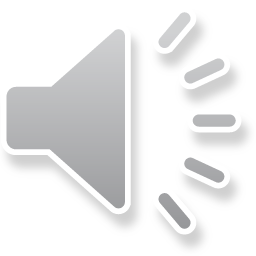 Corais: o que são?
Animais cnidários
Pólipo.
 Um recife de corais é coberto por milhares de pólipos de coral;

Se alimentam de pequenos seres vivos;
Reprodução: sexuada e assexuada;

Tipos básicos de recifes de corais:
Ocorrência
 Grande Barreira de Coral, na costa de Queensland, Austrália.
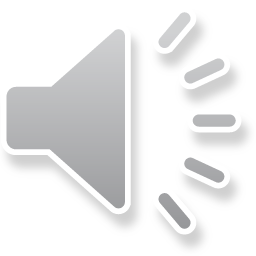 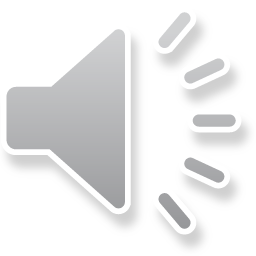 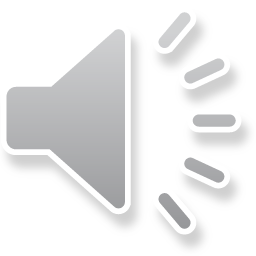 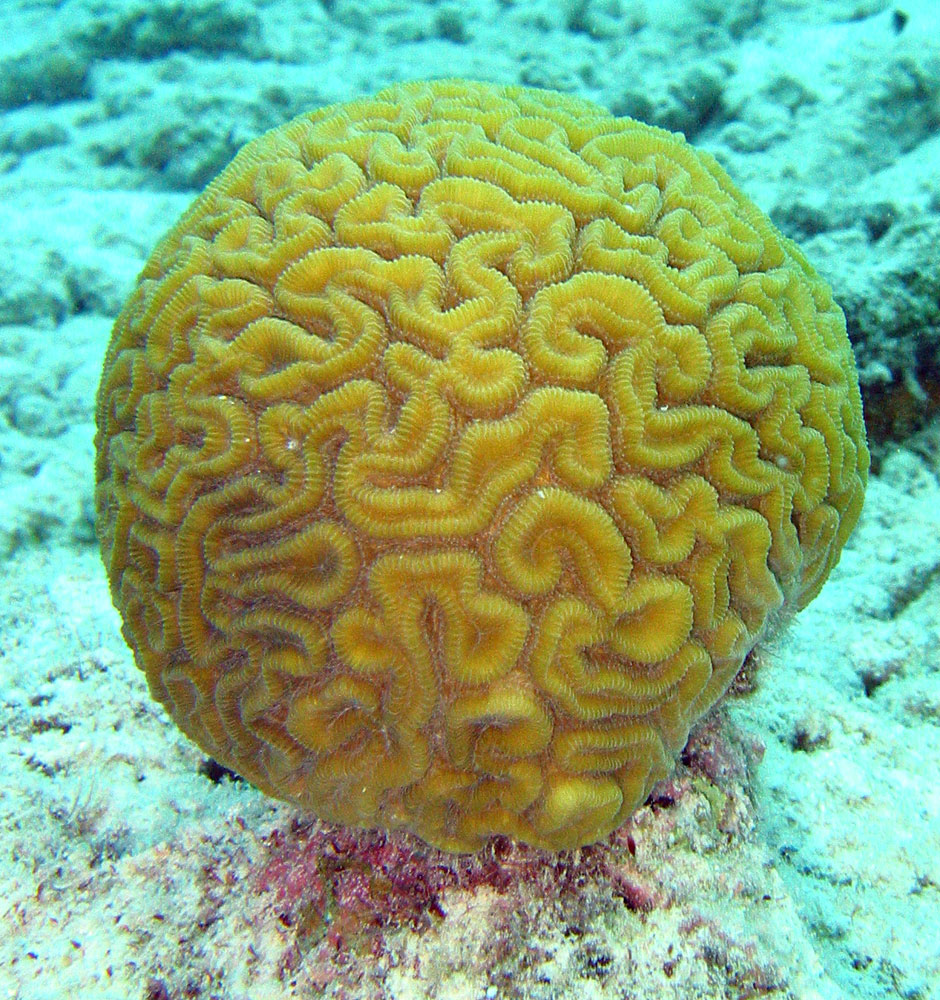 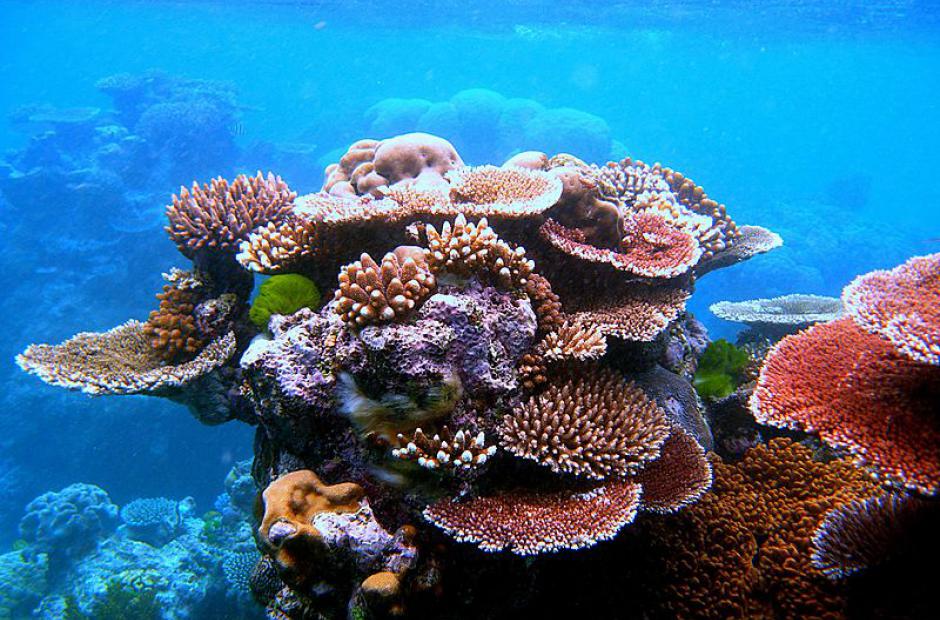 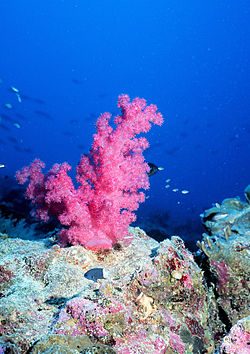 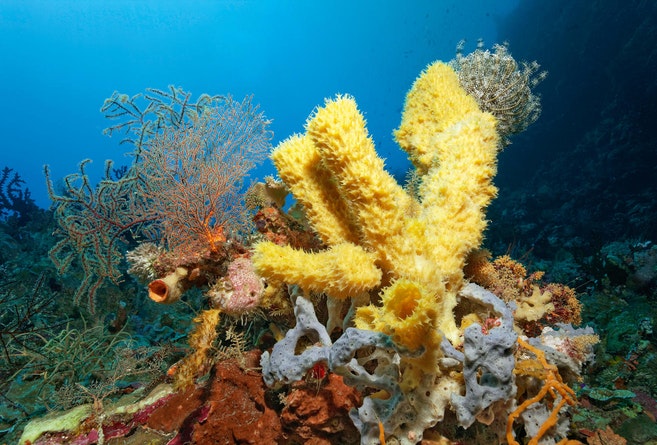 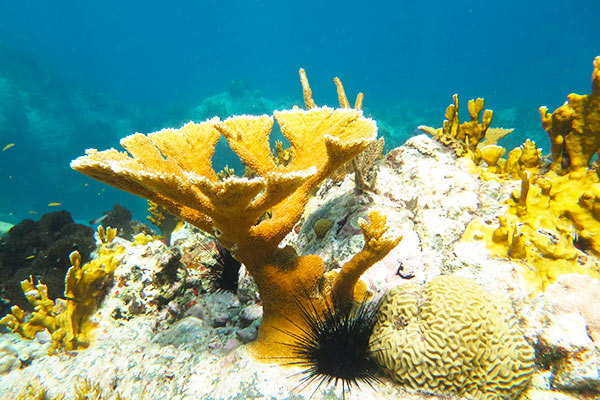 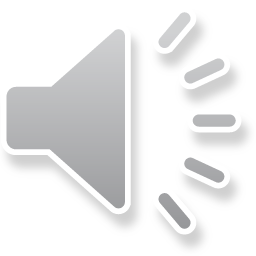 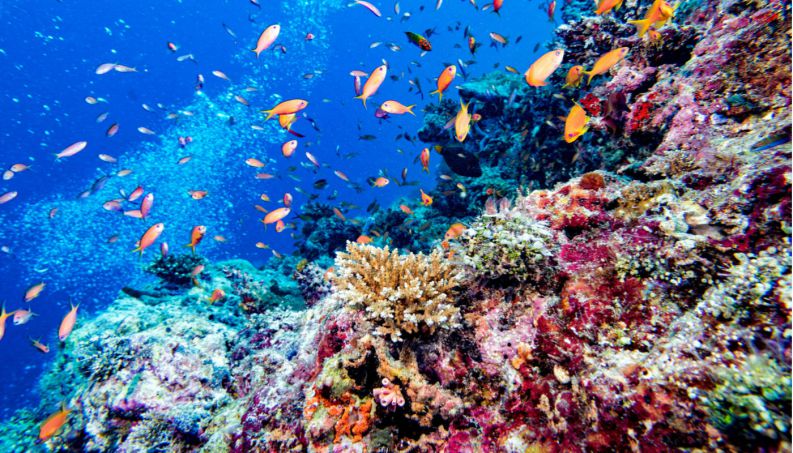 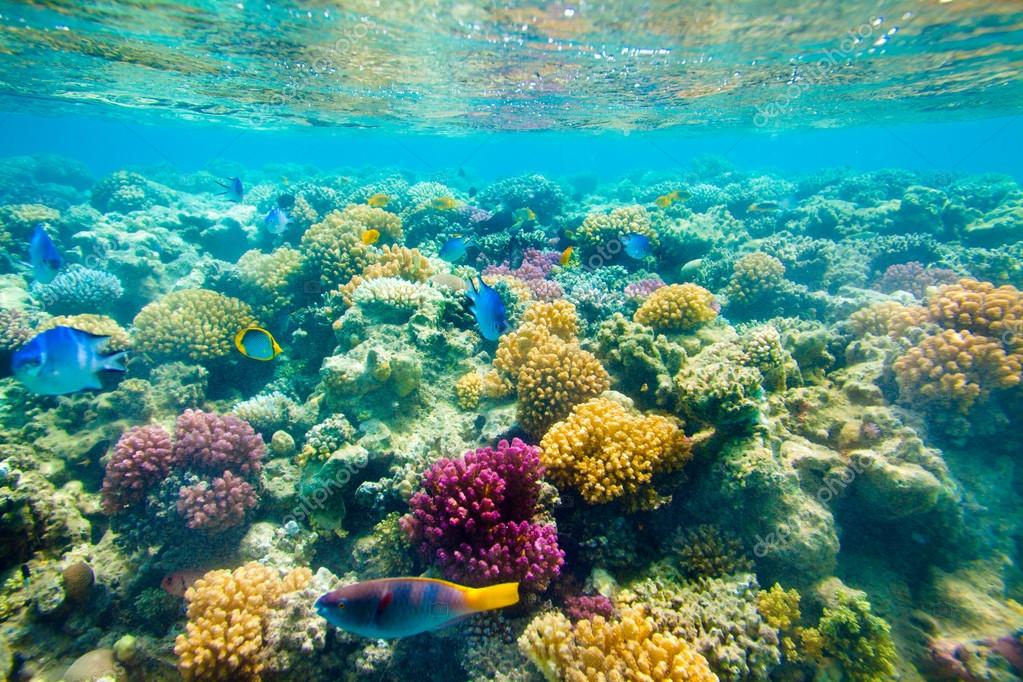 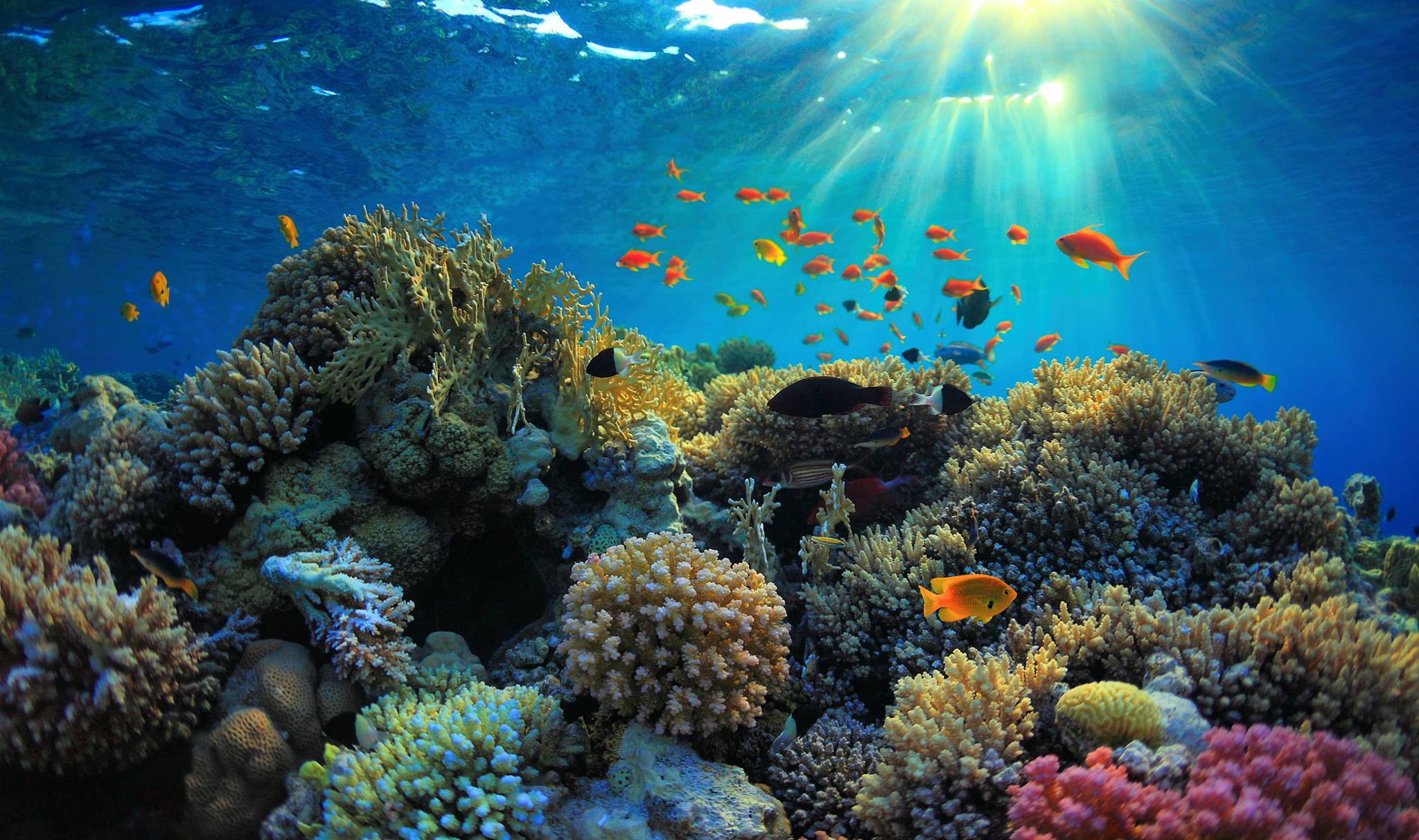 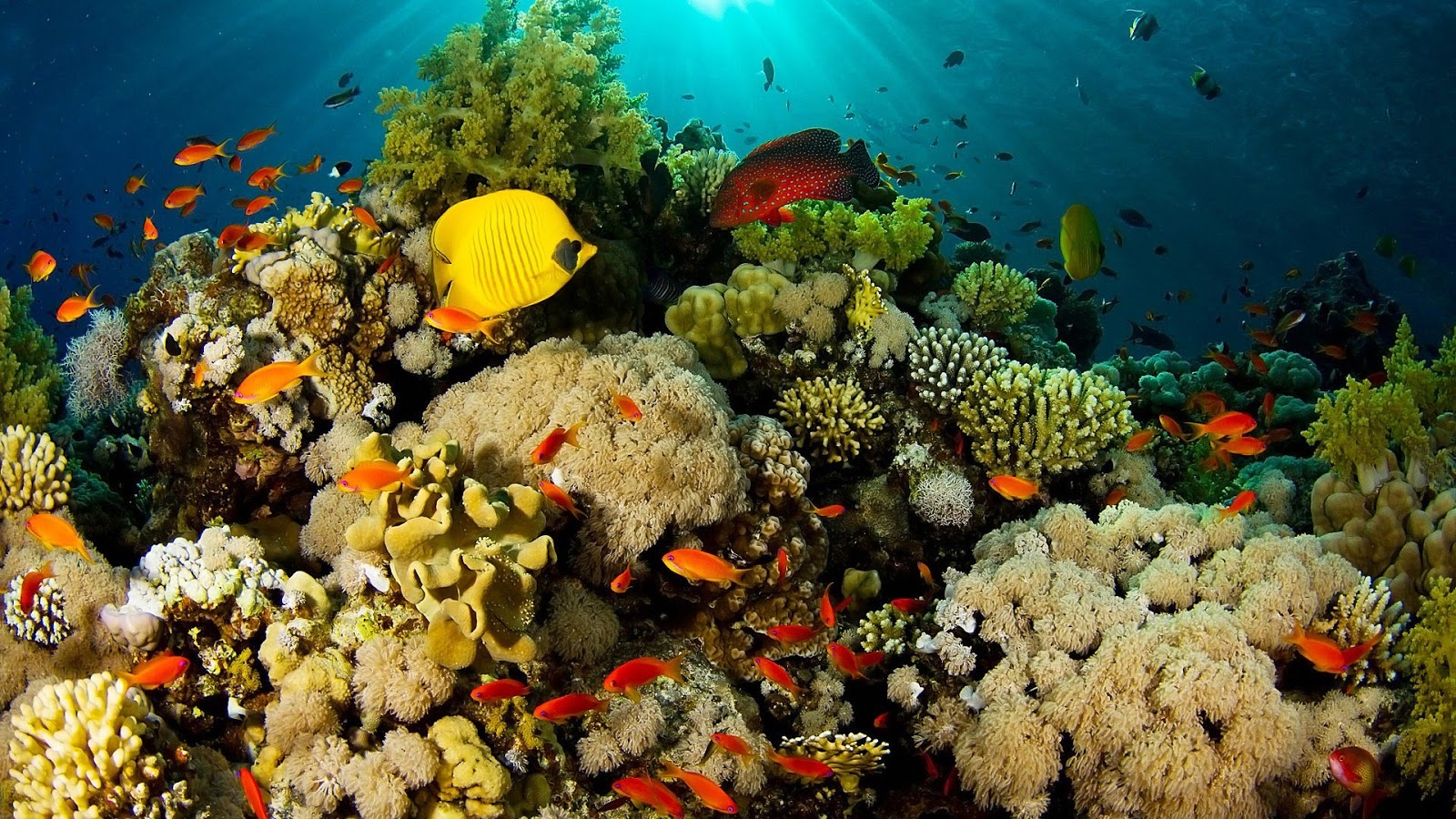 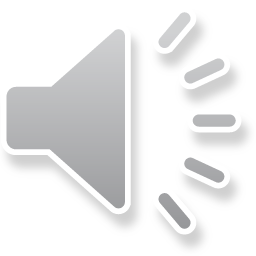 QUE FATORES PODEM PREJUDICAR A VIDA DESSES ORGANISMOS?
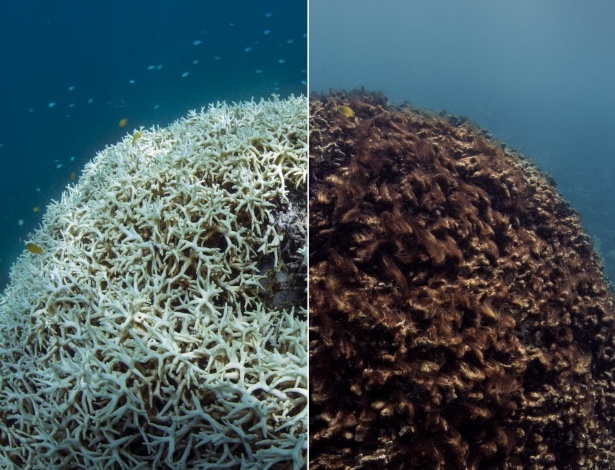 Poluição;
Pesca predatória;
Trafego marítimo de barcos;
Utilização de produtos químicos na pesca;
Branqueamento de corais;
Acidificação dos oceanos.
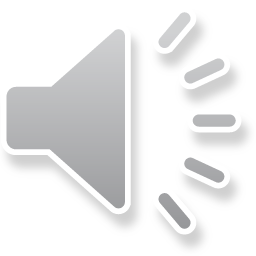 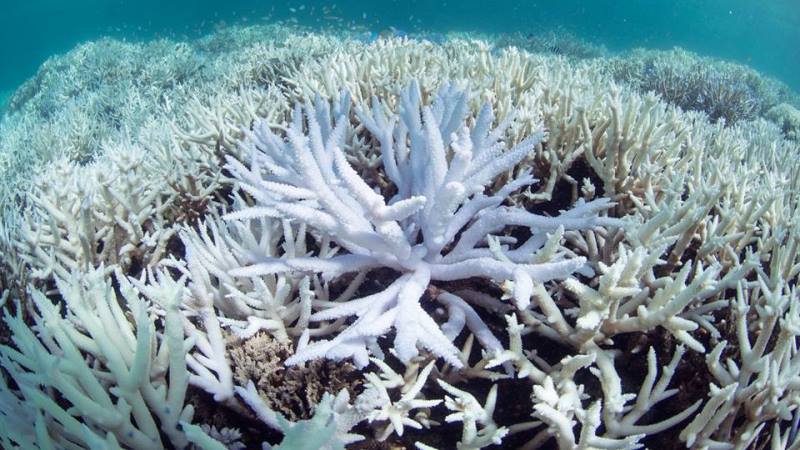 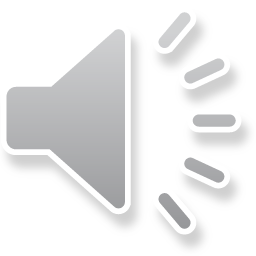 COMO O PH DA ÁGUA DO OCEANO SE MANTÉM CONSTANTE?
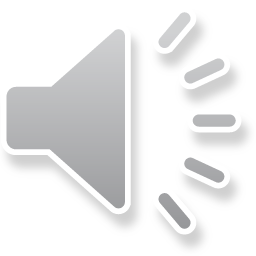 PH estimado: 8
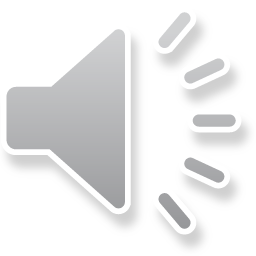 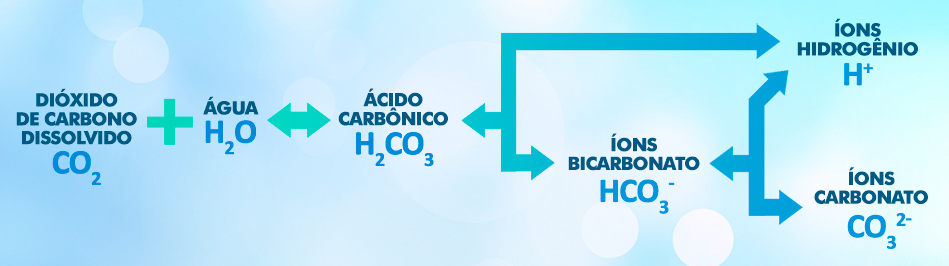 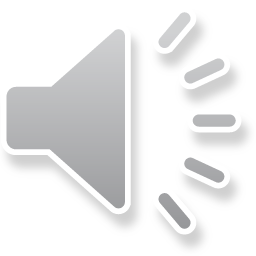